Автоматизация и дифференциация звуков с использованием мнемотаблиц.
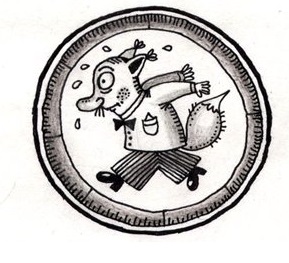 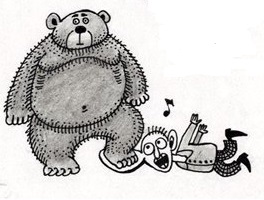 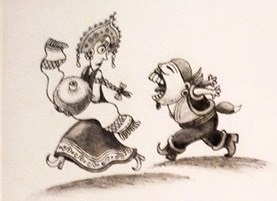 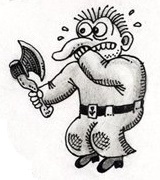 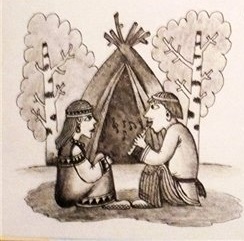 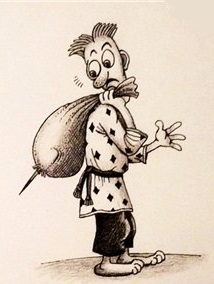 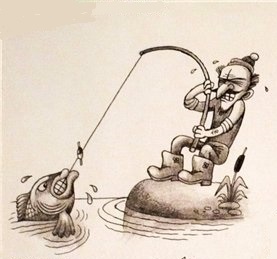 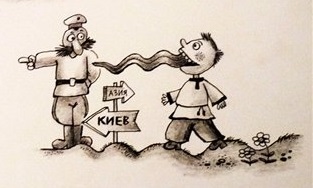 «Учите ребёнка каким-нибудь неизвестным ему пяти словам - он будет долго и напрасно мучиться, но свяжите двадцать таких слов с картинками, и он усвоит на лету».

К. Д. Ушинский
Мнемотехника-технология развития памяти, совокупность правил и приемов, облегчающих запоминание, история которой насчитывает более 2500 лет.
Понятие «Мнемотехника»  происходит от греческого «mnemonikon» – искусство запоминания.
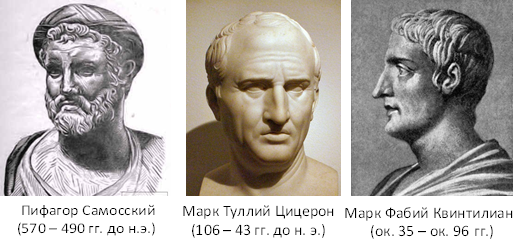 Считается, что это слово придумал Пифагор Самосский
 (6 век до н.э.).
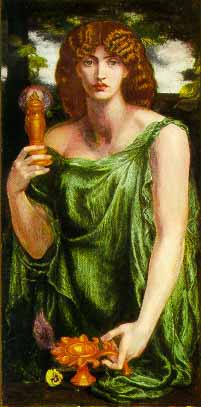 Искусство запоминания названо словом «mnemonikon» по имени древнегреческой богини памяти, Мнемозины – матери девяти муз. Первые сохранившиеся работы по мнемотехнике датируются примерно 86-82 гг. до н.э., и принадлежат перу Цицерона и Квинтиллиона .
Мнемотехника - это система методов и приемов, обеспечивающих эффективное запоминание, сохранение и воспроизведение информации, и конечно развитие речи.

Цель обучения мнемотехнике - развитие памяти, мышления, воображения, внимания, а именно психических процессов, ведь именно они тесно связаны с полноценным развитием речи.
Мнемотехника помогает развивать:
ассоциативное мышление;
зрительную и слуховую память;
зрительное и слуховое внимание;
воображение.
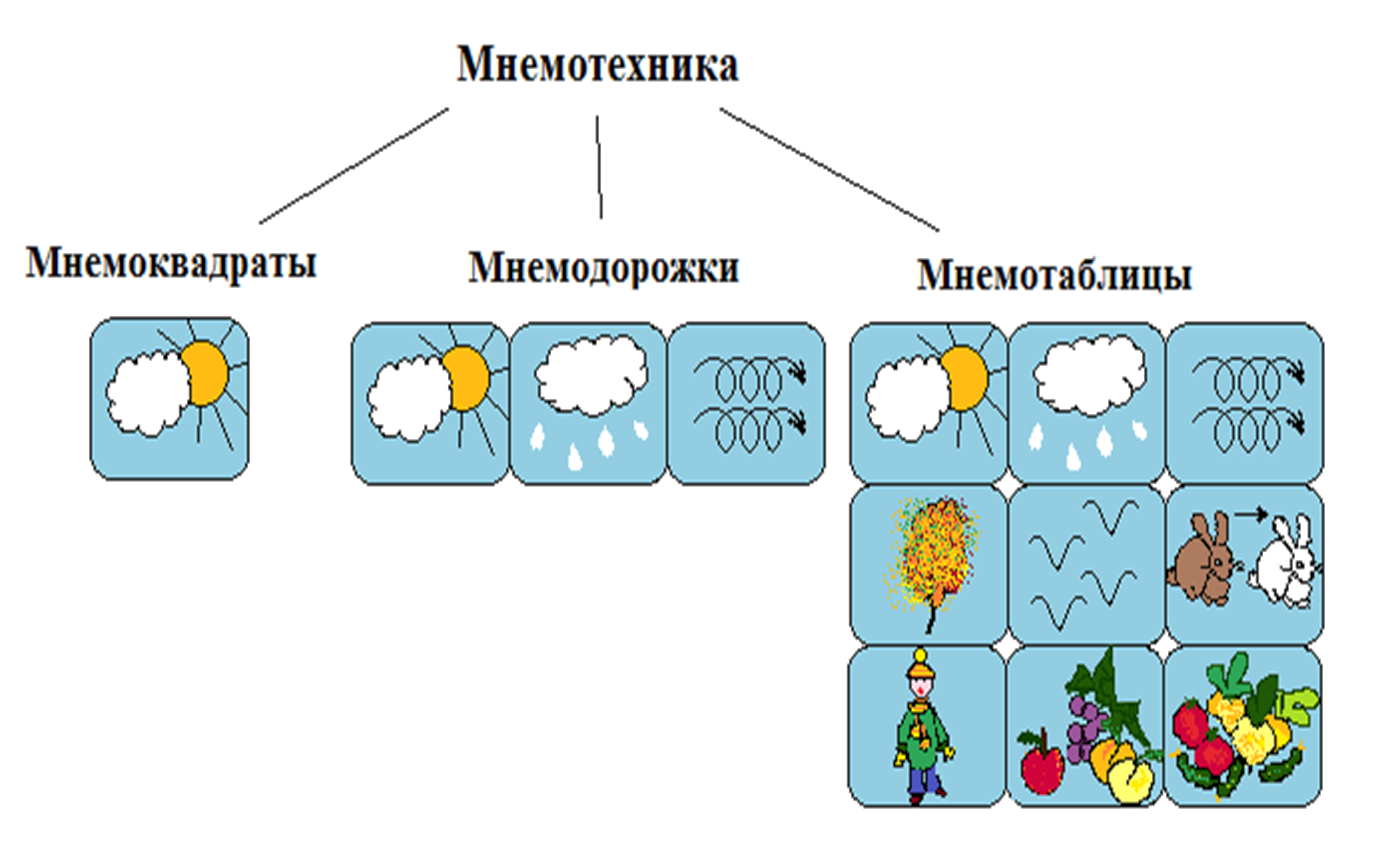 Мнемотаблицы служат дидактическим  материалом в нашей работе по автоматизации и дифференциации звуков
Дифференциация звуков
Автоматизация   звуков
Мнемотаблица
Пересказ художественной литературы
Отгадывание и загадывание загадок
Заучивание стихов
Работа по мнемотаблицам состоит из трех этапов:
1. Рассматривание таблицы и разбор того, что на ней изображено.
2. Осуществляется перекодирование информации, т.е. преобразование из абстрактных символов в образы.
3.После перекодирования осуществляется пересказ сказки или рассказа по заданной теме.
Мнемотаблицы особенно эффективны при разучивании стихотворений. Суть заключается в следующем: на каждое слово или маленькое словосочетание придумывается картинка (изображение); таким образом, все стихотворение зарисовывается схематически. После этого ребенок по памяти, используя графическое изображение, воспроизводит стихотворение целиком. На начальном этапе взрослый предлагает готовую план - схему, а по мере обучения ребенок также активно включается в процесс создания своей схемы.
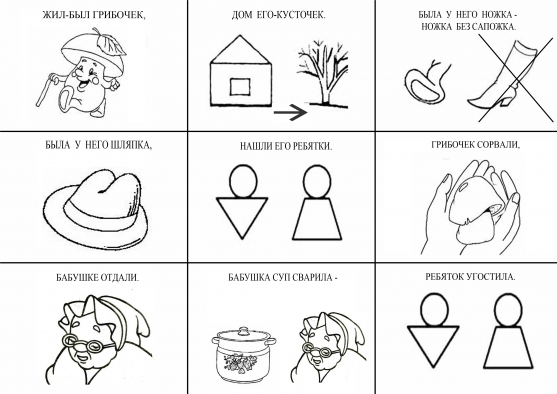 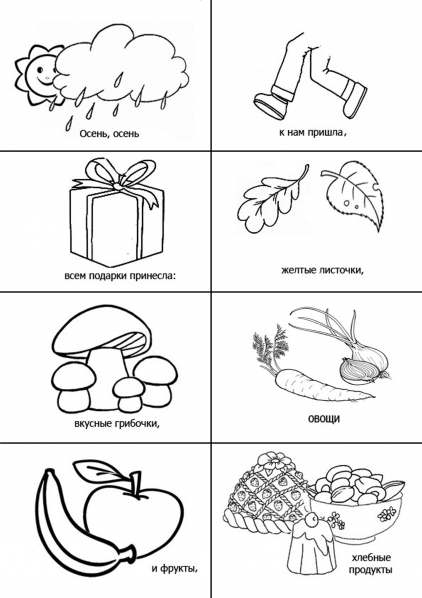 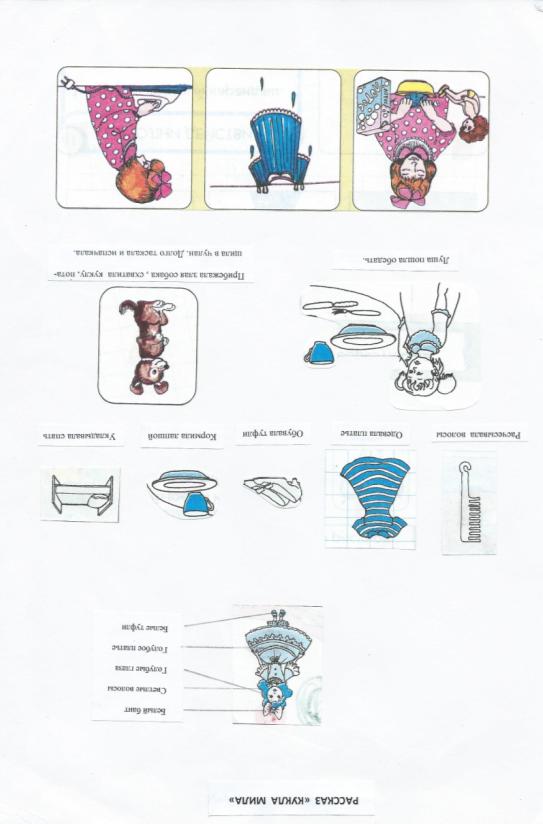 При пересказе с помощью мнемотаблиц,  дети видят всех действующих лиц, и свое внимание  концентрируют на правильном построении предложений, на воспроизведении в своей речи необходимых выражений.
Отгадывание загадок
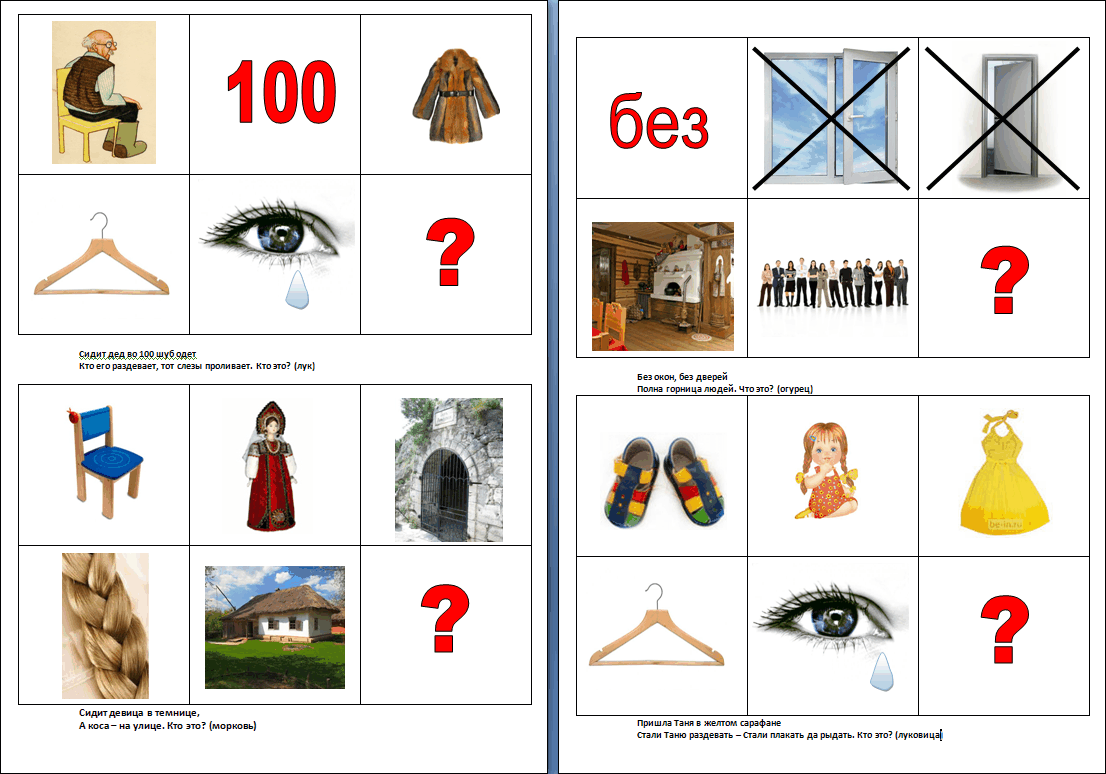 Вывод
В результате использования таблиц-схем и мнемотаблиц:
Расширяется не только словарный запас, но и знания об окружающем мире.
Появляется желание пересказывать — ребенок понимает, что это совсем не трудно.
Заучивание стихов превращается в игру, которая очень нравится детям.
Это является одним из эффективных способов развития речи дошкольников.
Необходимо помнить, что уровень речевого развития определяется словарным запасом ребёнка. И всего несколько шагов, сделанных в этом направлении, помогут вам в развитии речи дошкольника.
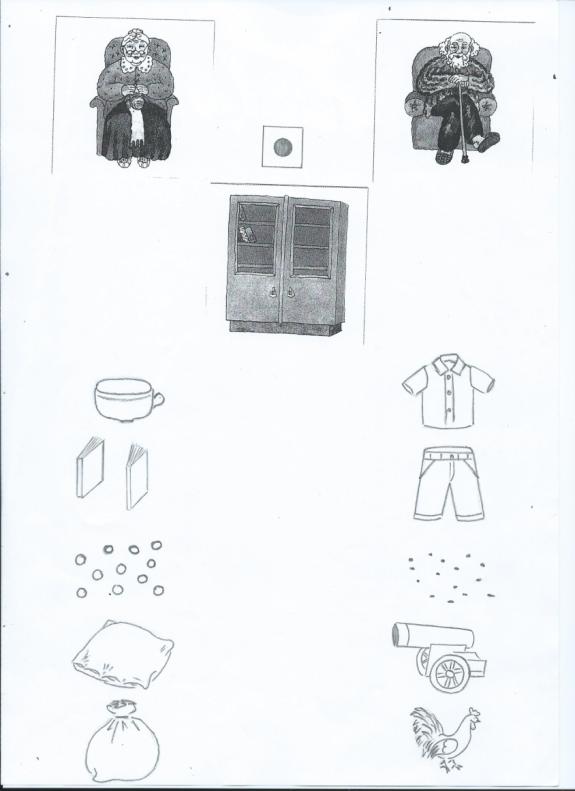 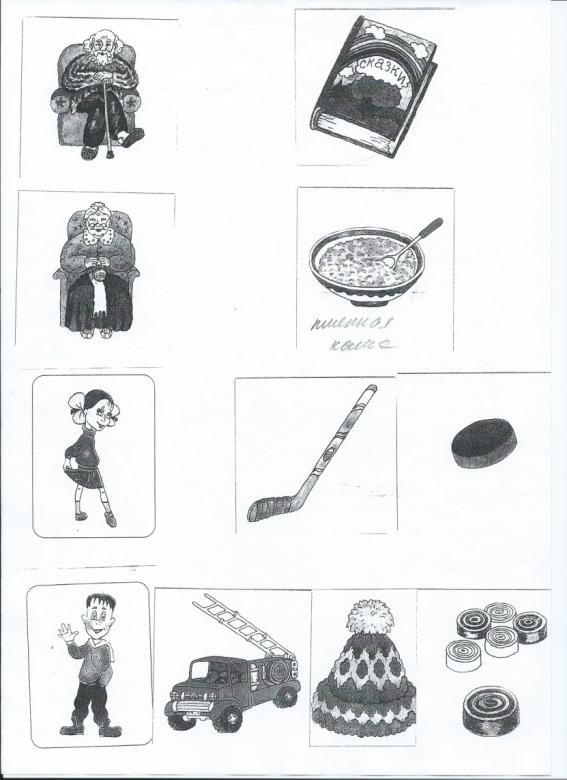 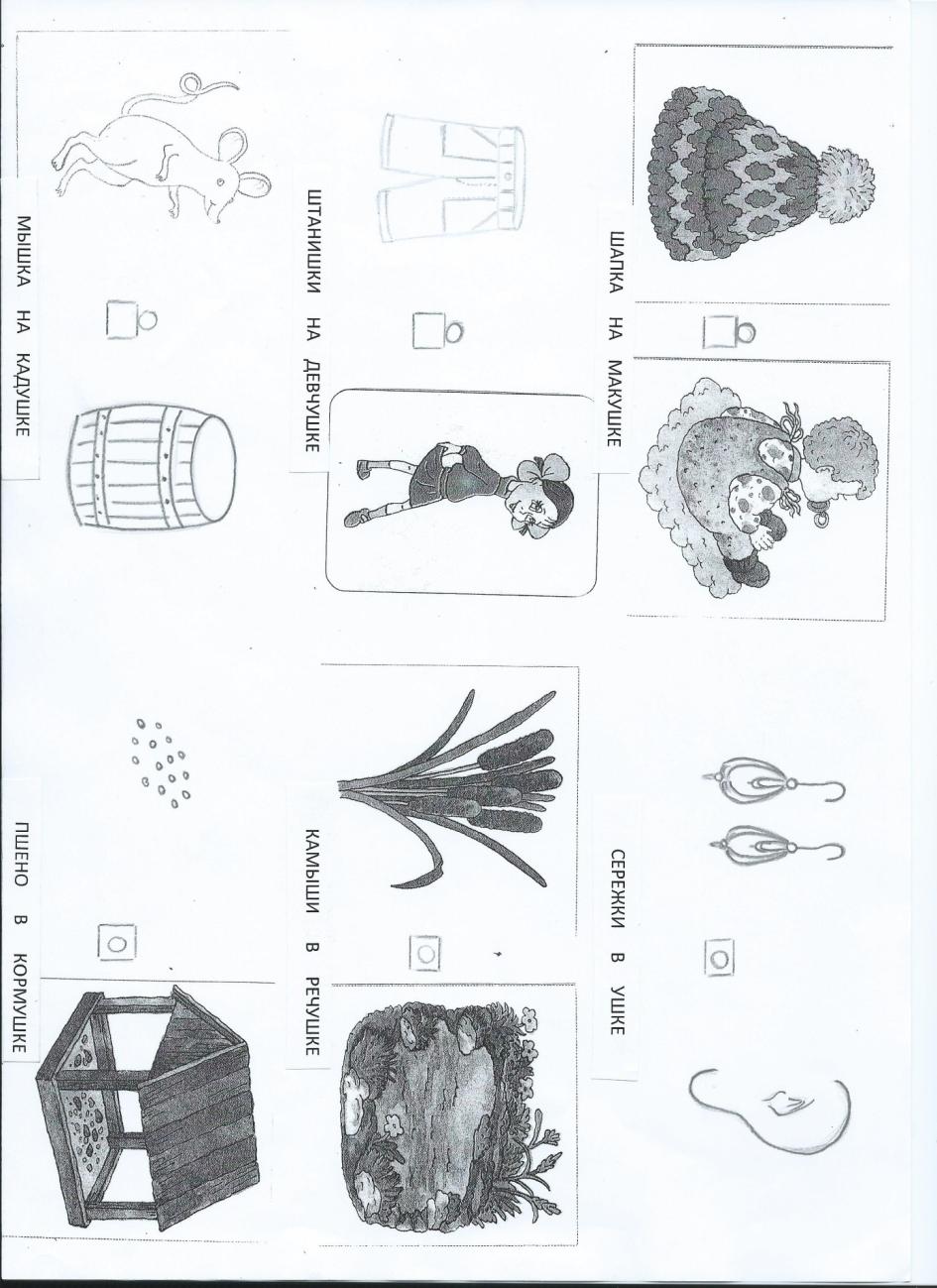 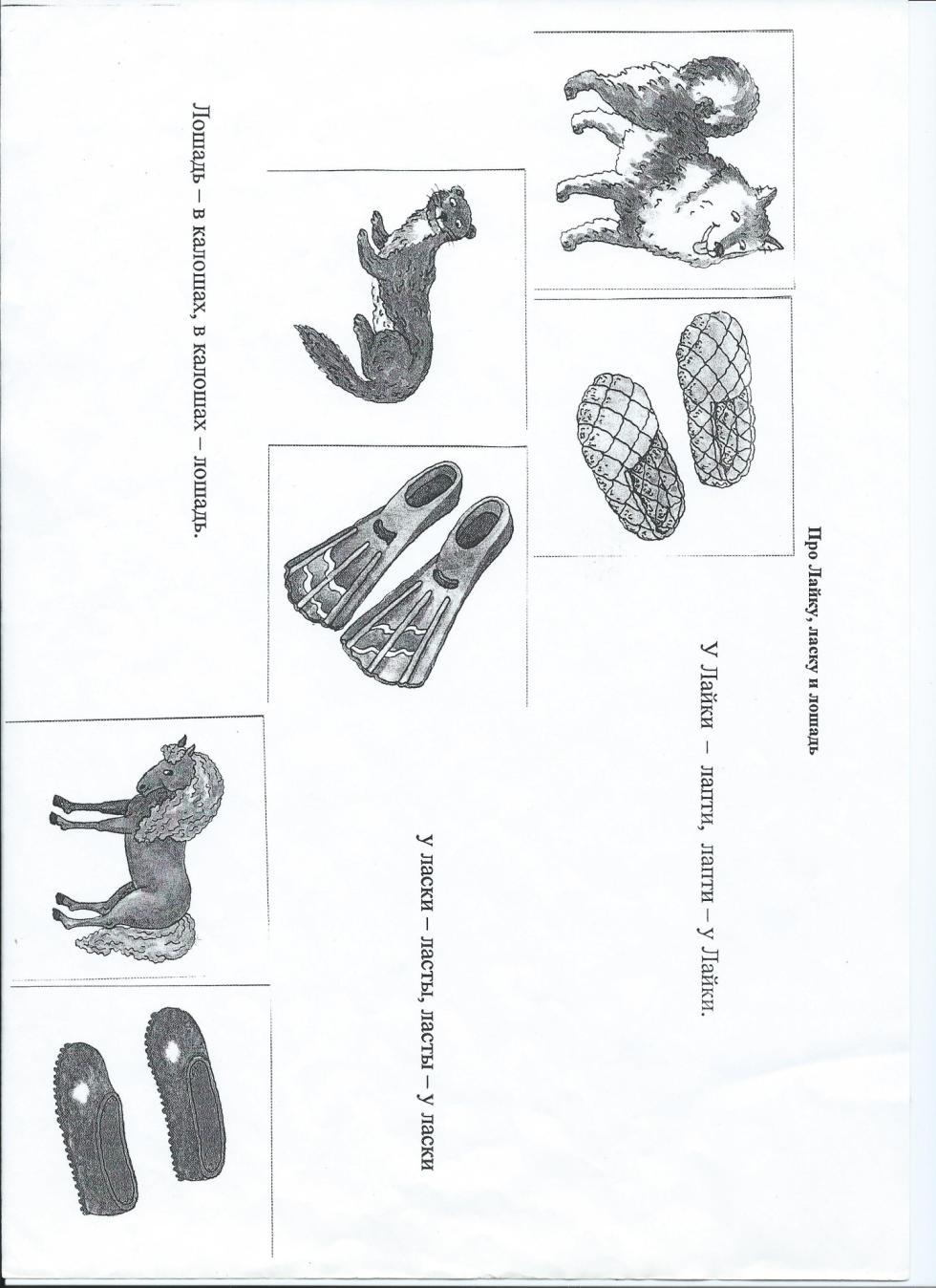 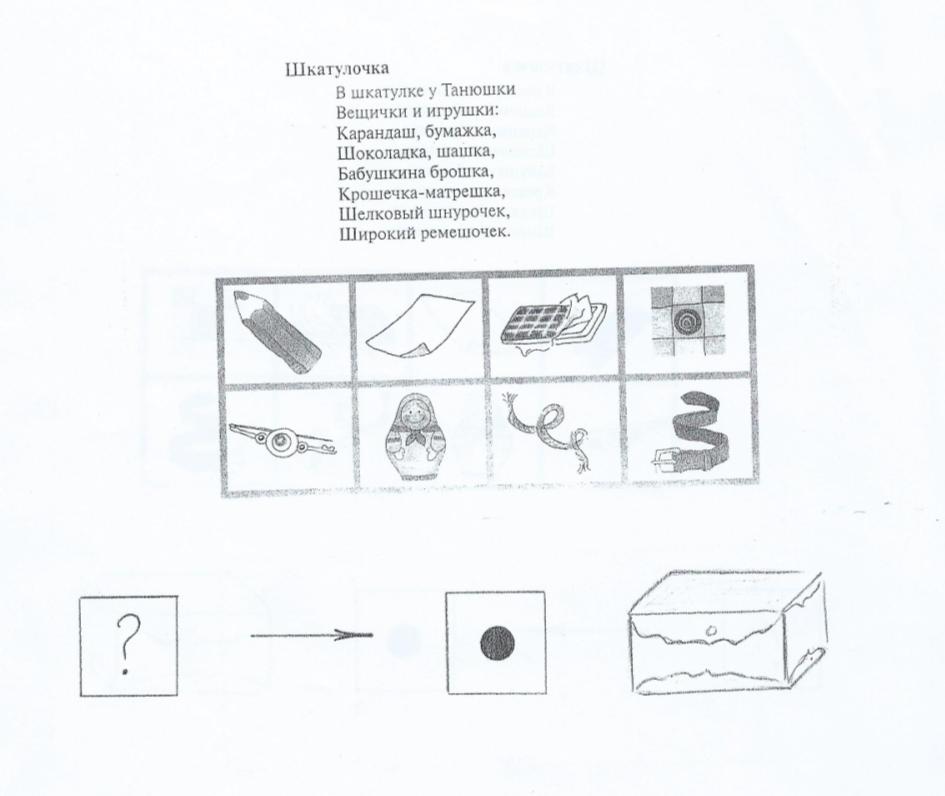 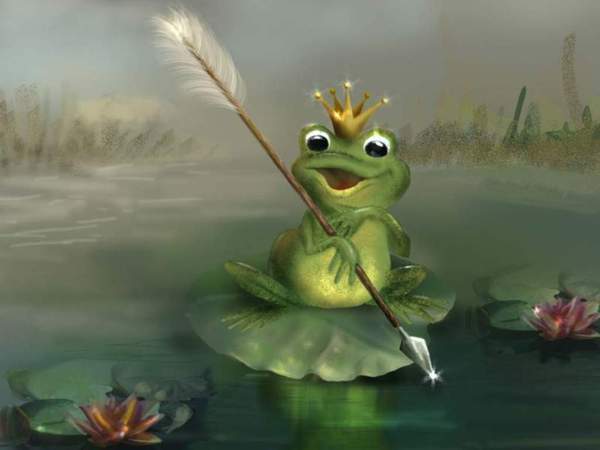 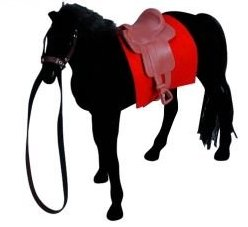 Звуковая таблица на звук Л
Слова-подсказки: сЛон, игоЛка, акуЛа, футбоЛка, 
                                  пЛатье, Лошадь, игЛа, беЛка ,   
                                  осёЛ, ёЛка, воЛк, Ложка, 
                                  Лук, крокодиЛ, Лопата, пчеЛа.
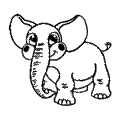 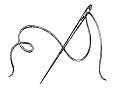 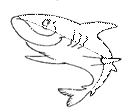 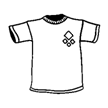 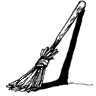 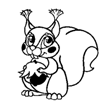 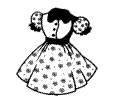 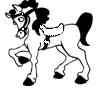 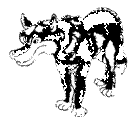 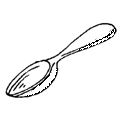 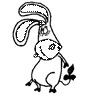 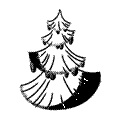 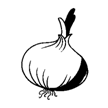 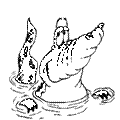 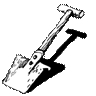 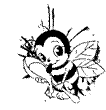 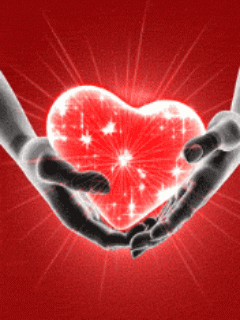 Желаю всем успехов и удачи в Вашей творческой работе!